КОСМОС
Презентацію підготувала 
ЗАГРЕБЕЛЬНА ТАМАРА
         ДМИТРІВНА
вчитель початкових класів
Приазовської  ЗОШ І-ІІІ ст.
Мангушського району
     Донецької області
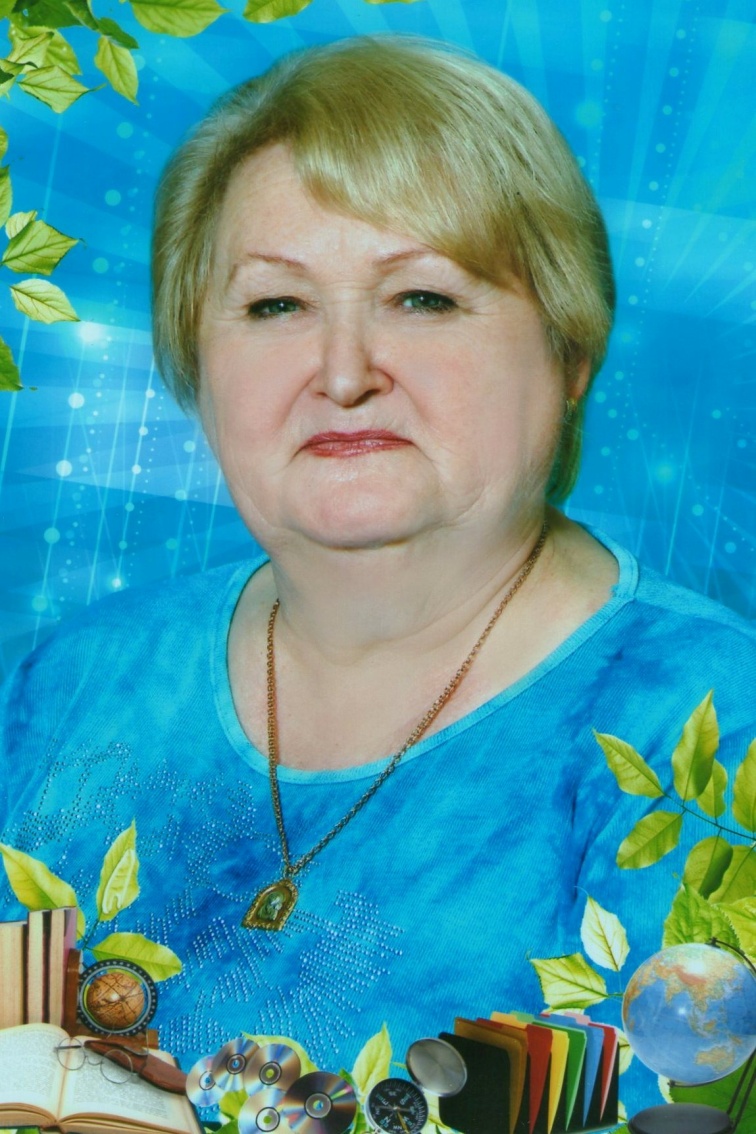 Що можна побачити в космосі?
Наша зірка - Сонце
Наша планета - Земля
Земля – фото з Місяця
Супутник Землі - Місяць
Планети Сонячної системи
Сузір’я
Як досліджують космос